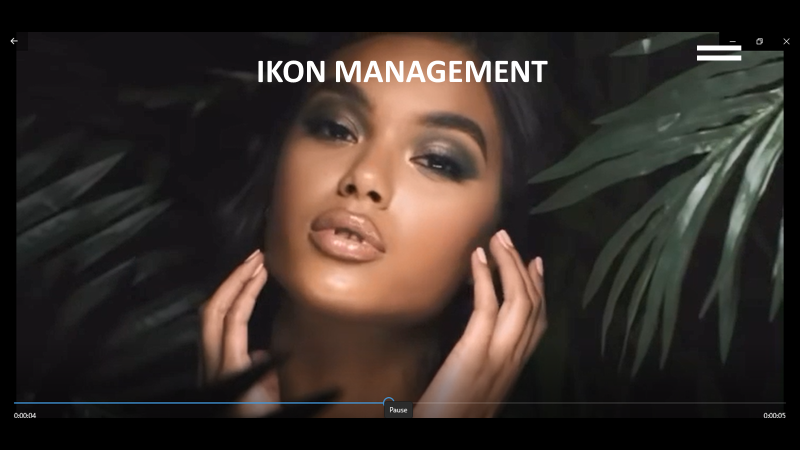 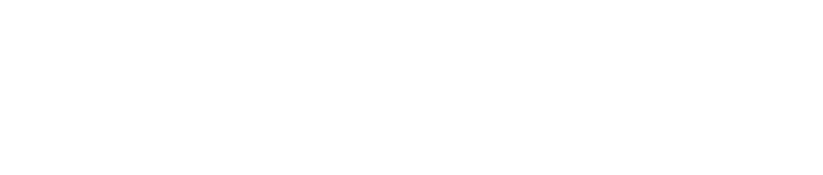 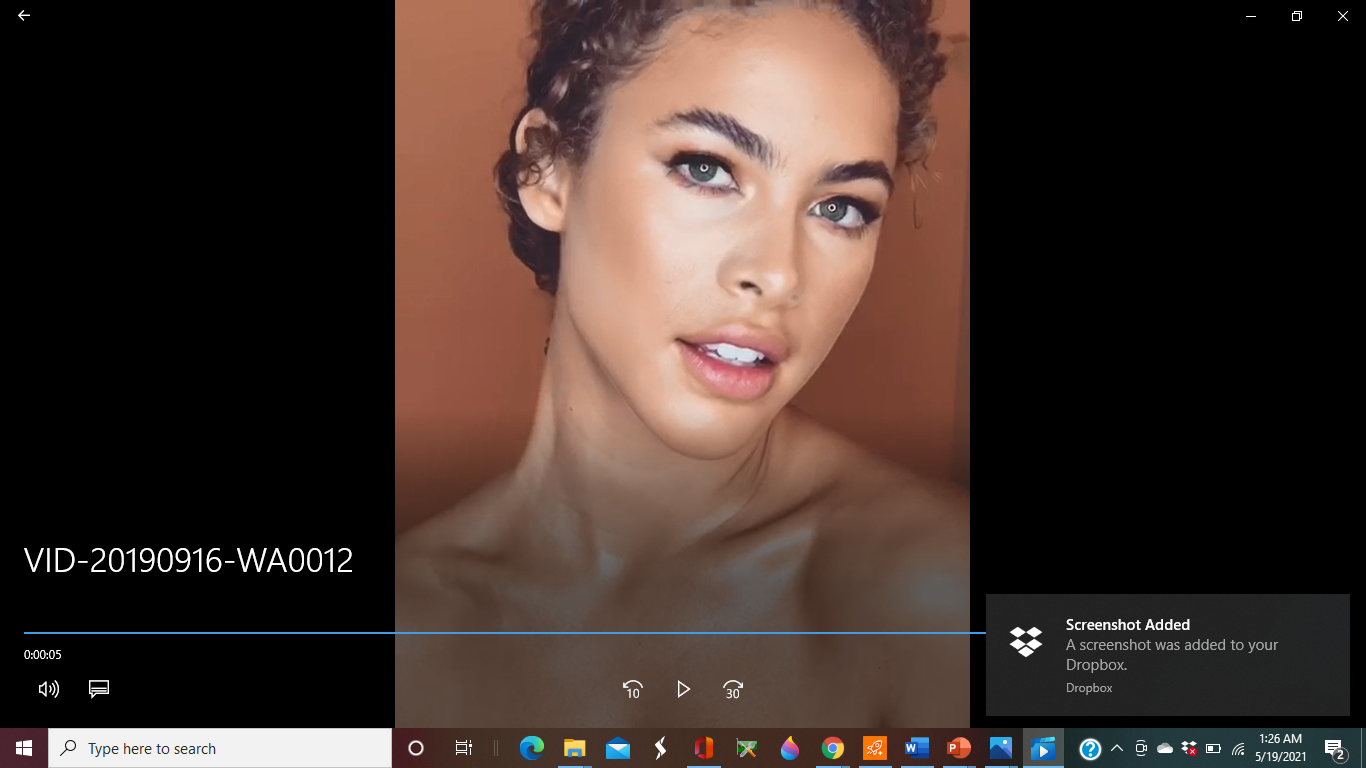 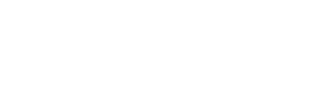 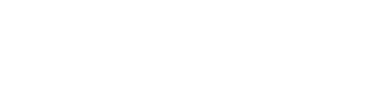 BE DISCOVERED
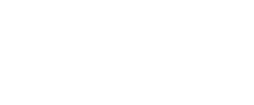 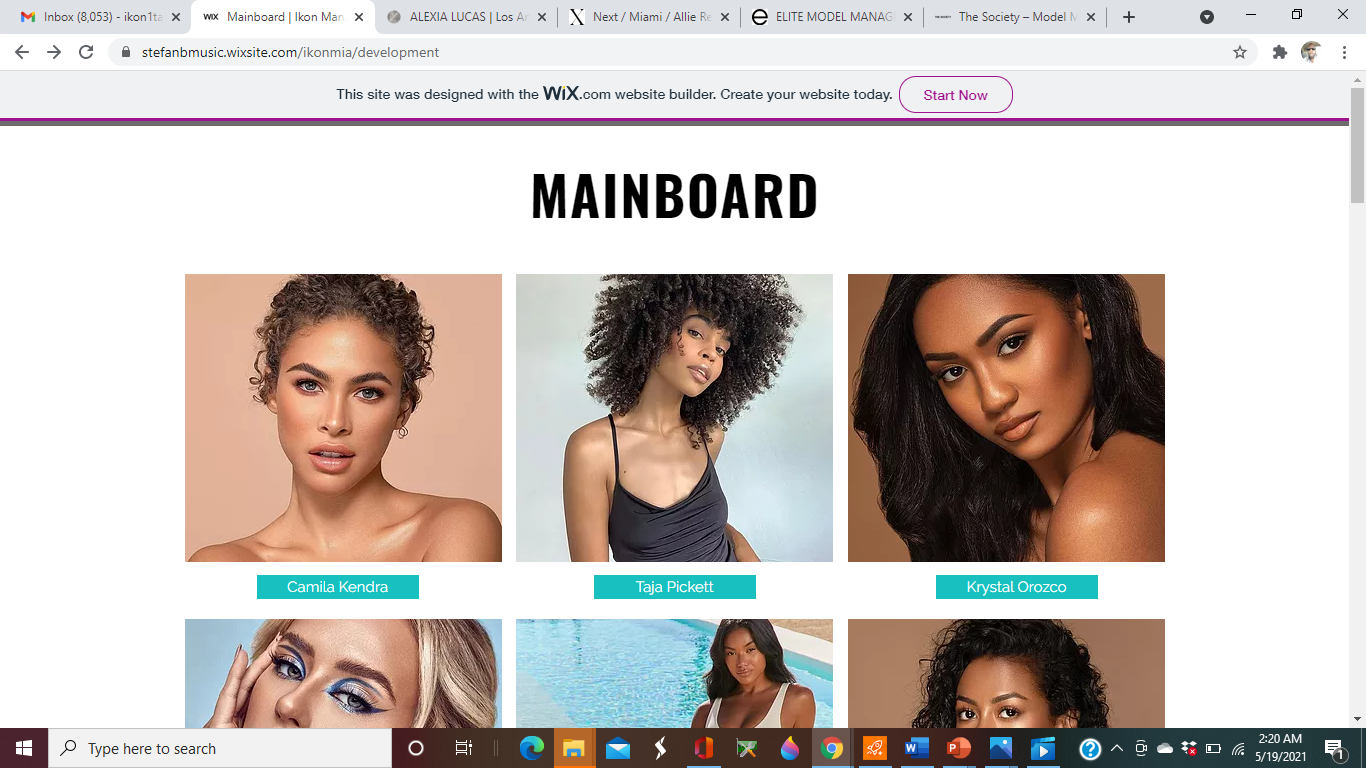 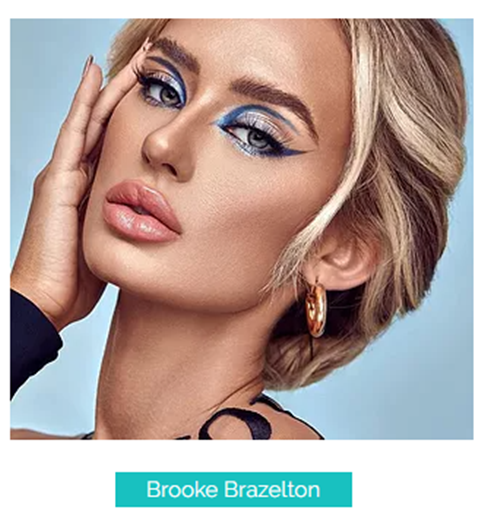 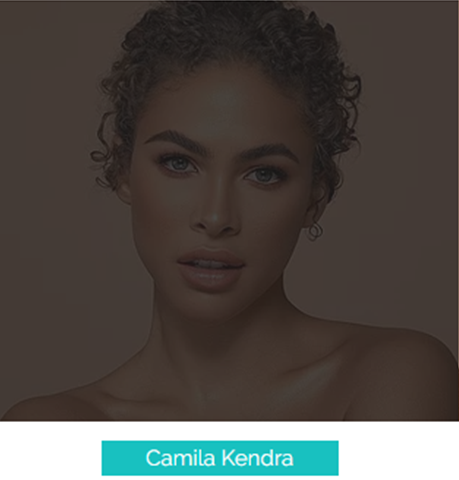 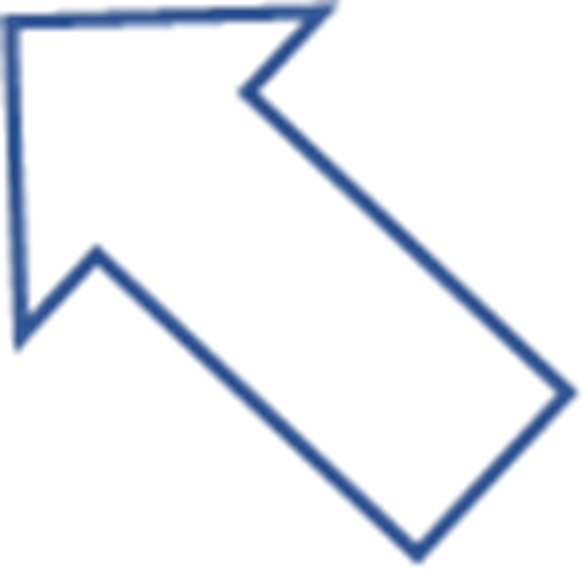 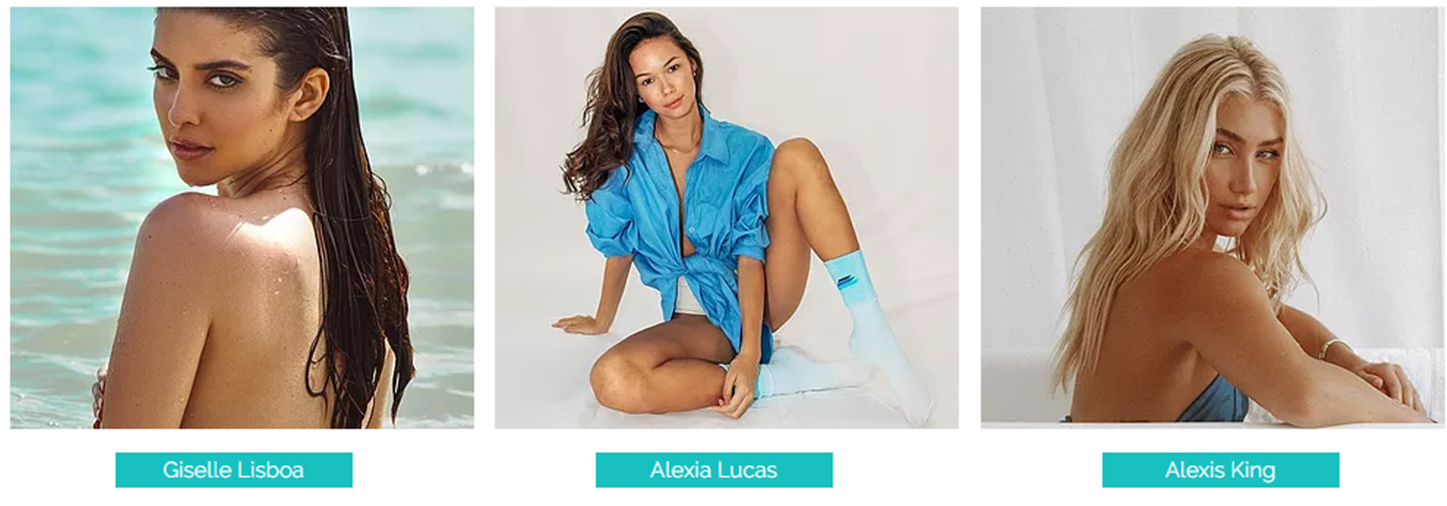 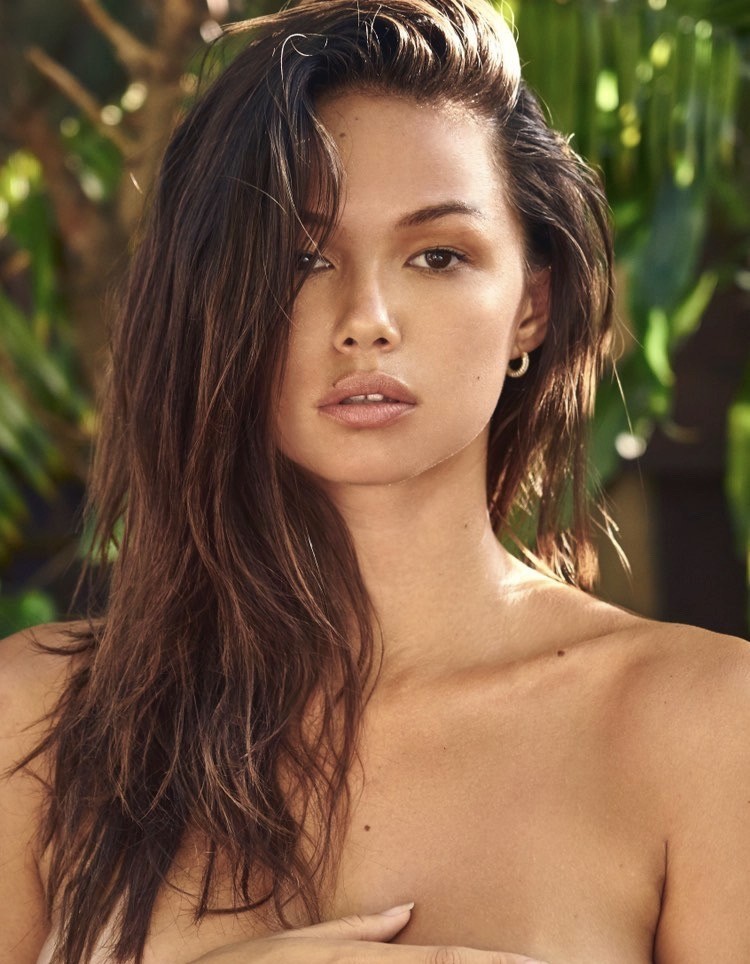 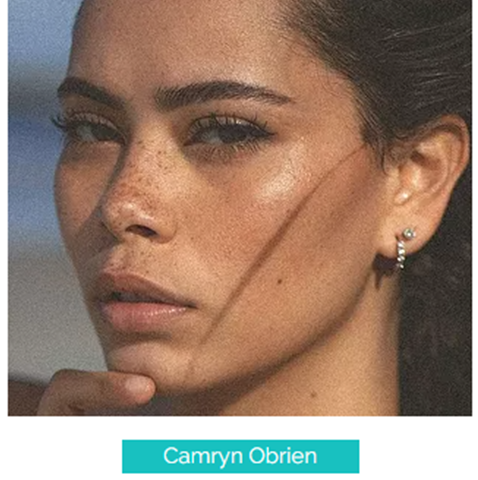 IKON MANAGEMENT
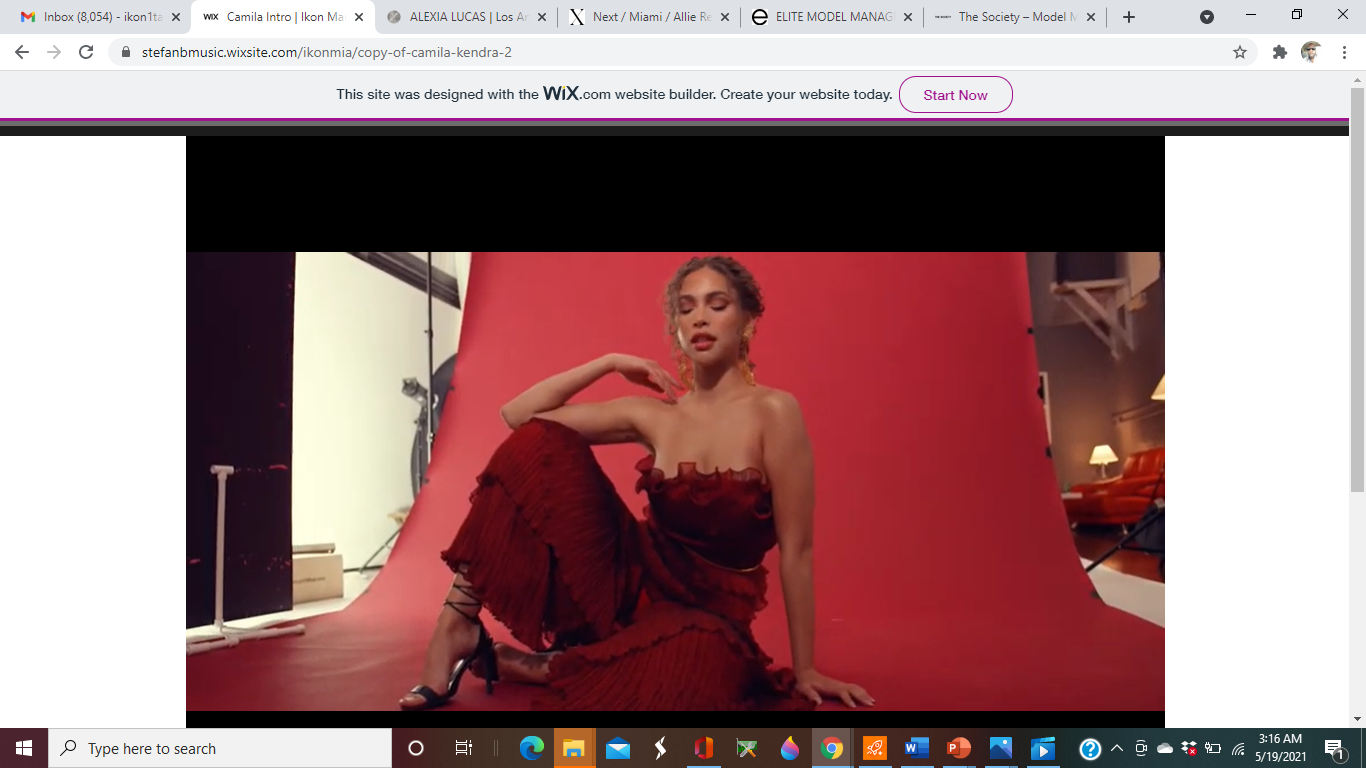 IKON MANAGEMENT
CAMILA KENDRA
PORTFOLIO            INSTAGRAM                DIGITALS                   VIDEO
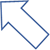 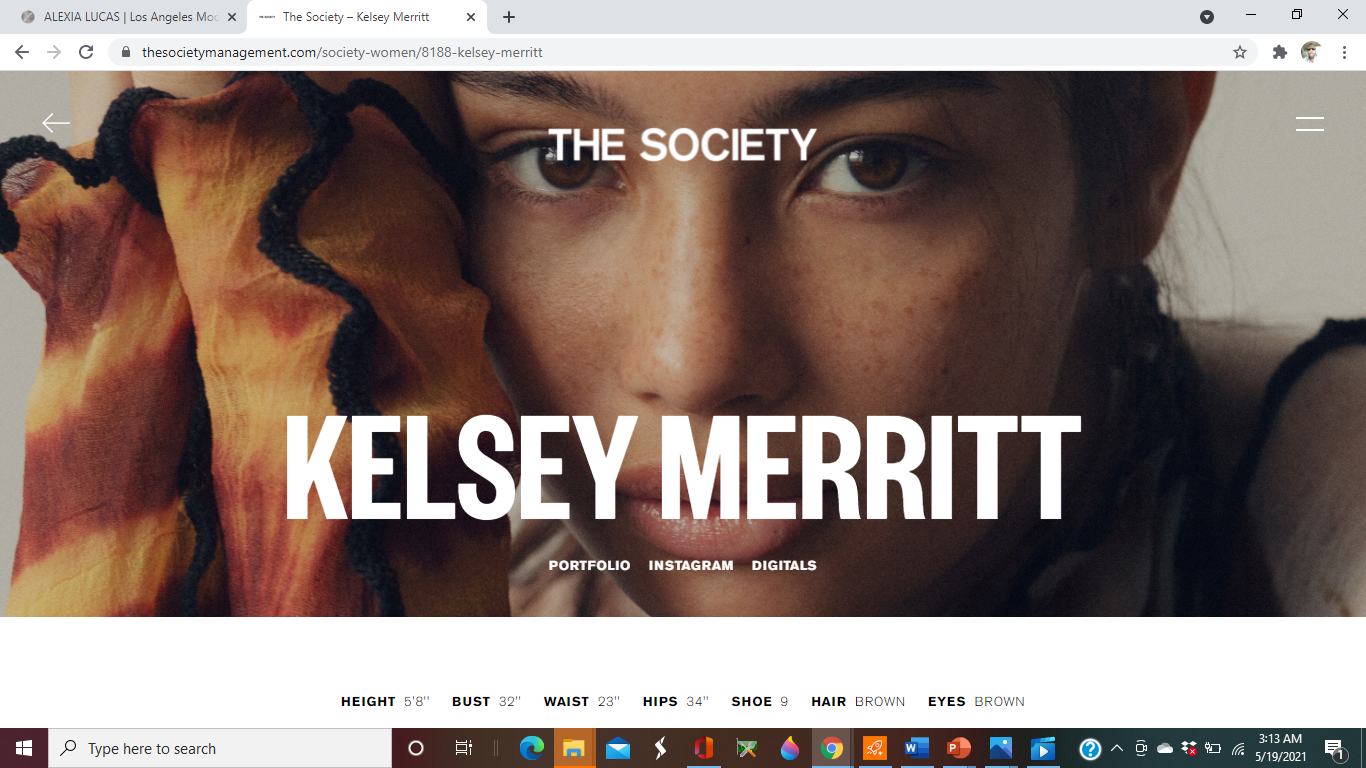 Camila Kendra
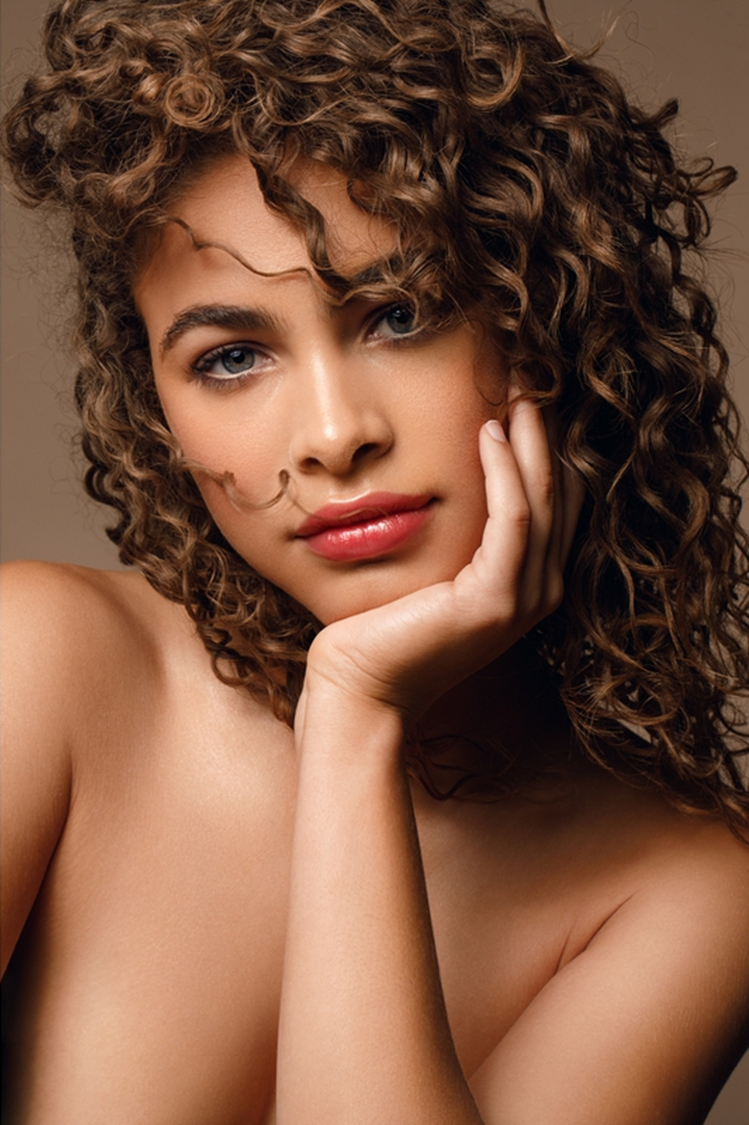 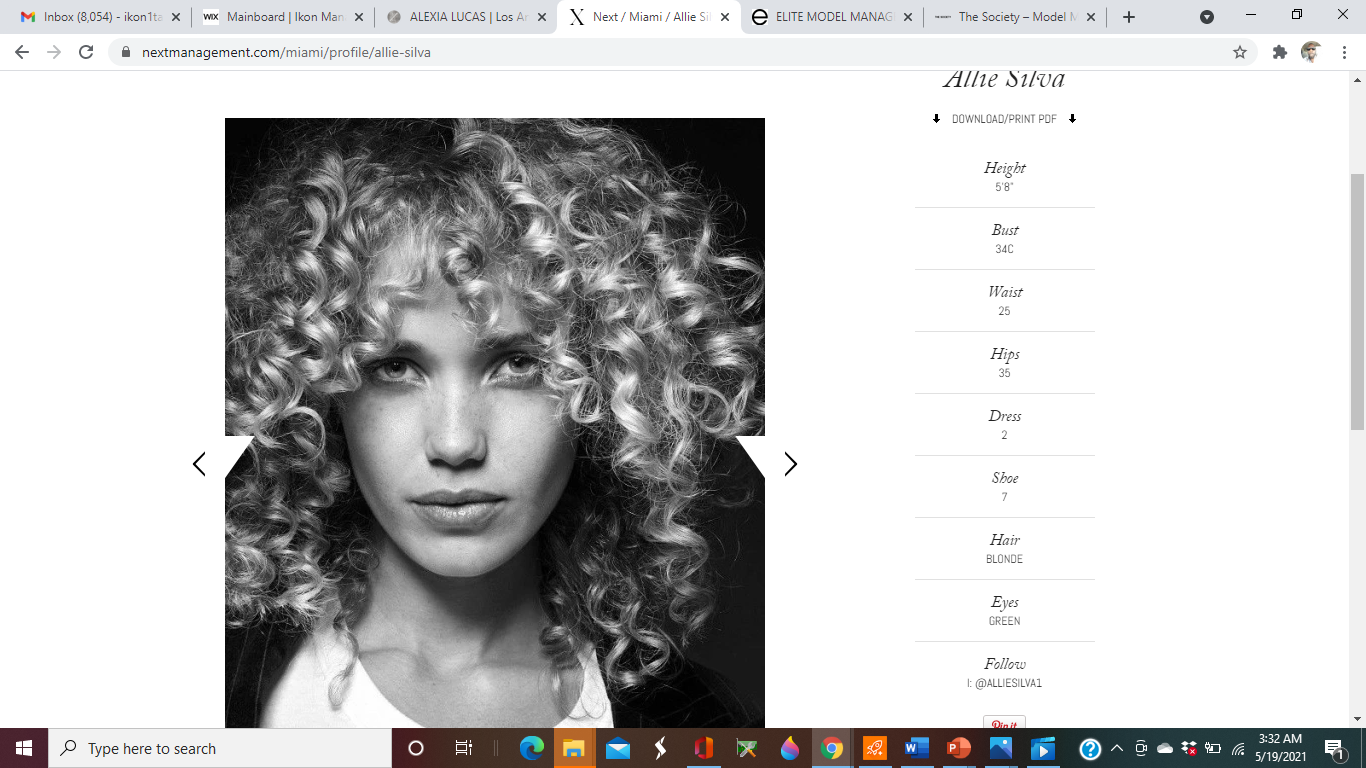 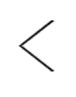 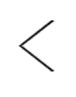 DIGITALS                                         VIDEO
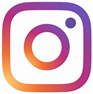 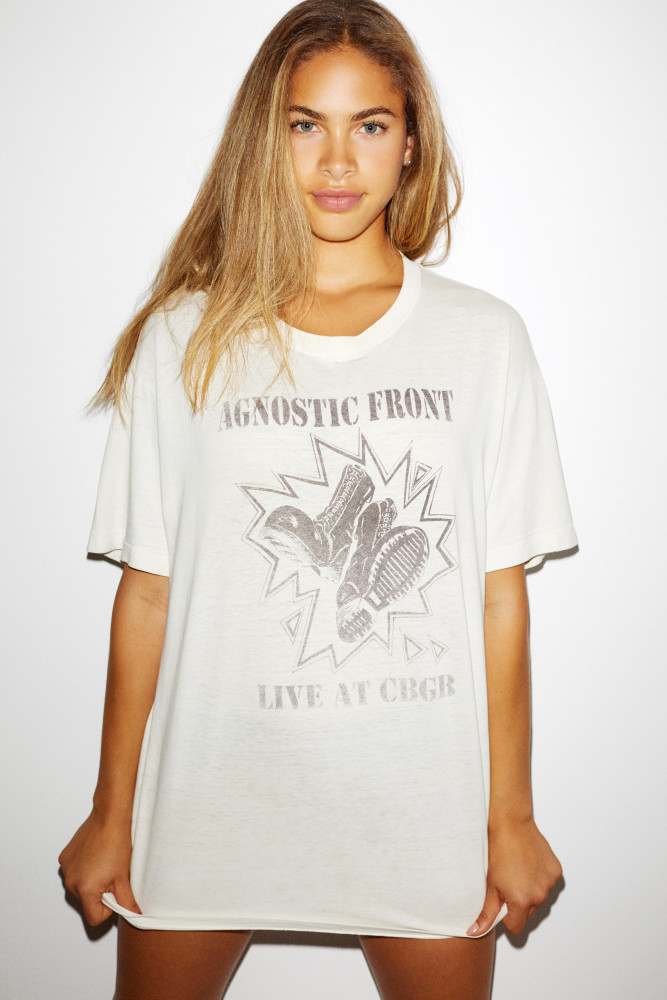 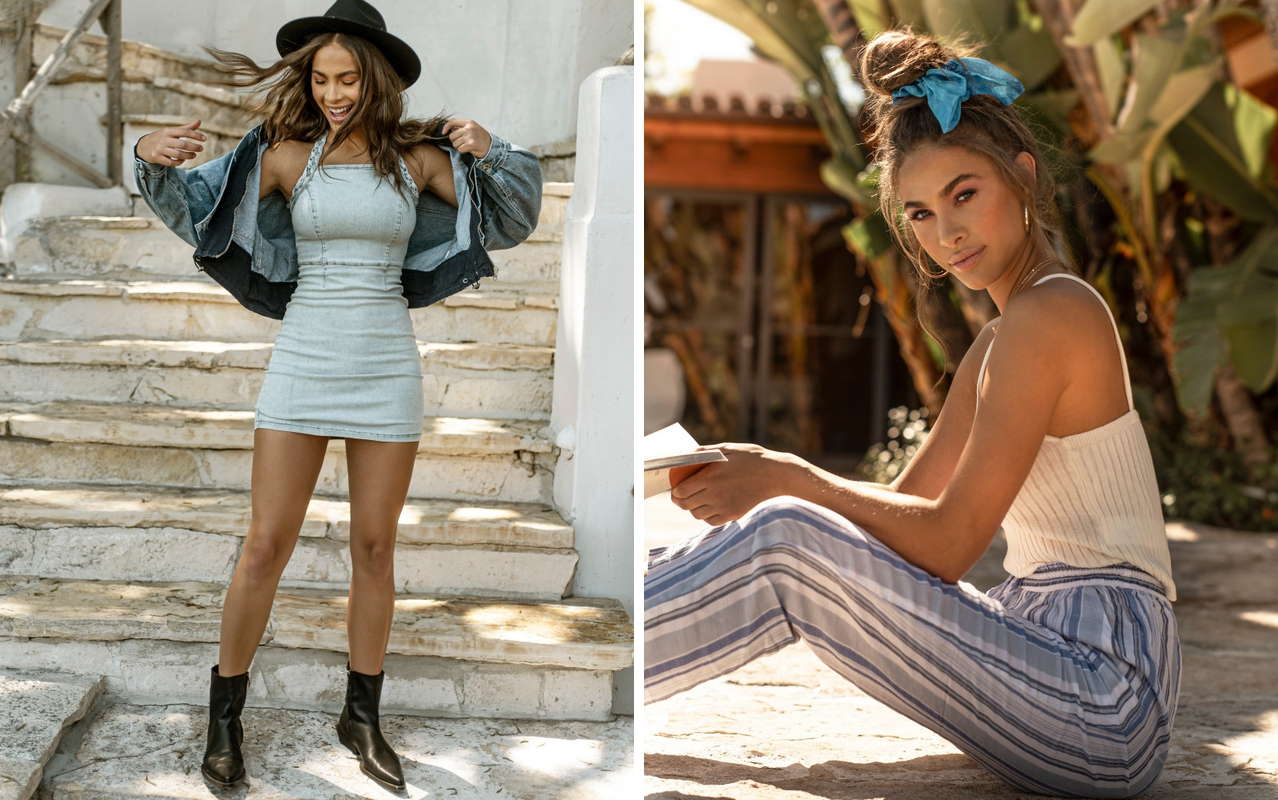 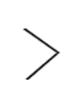 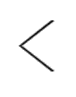 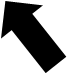 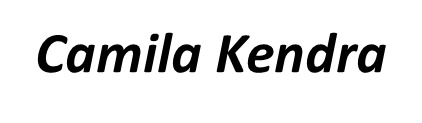 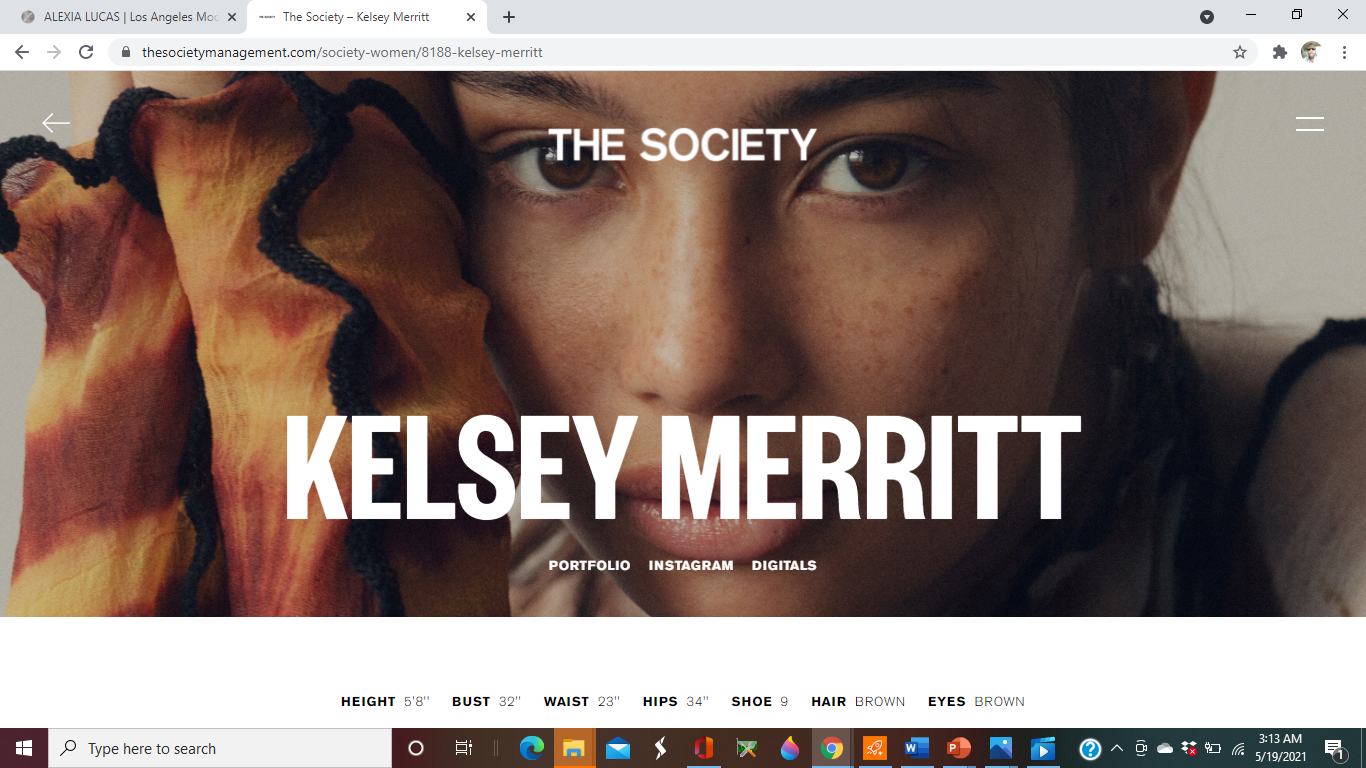 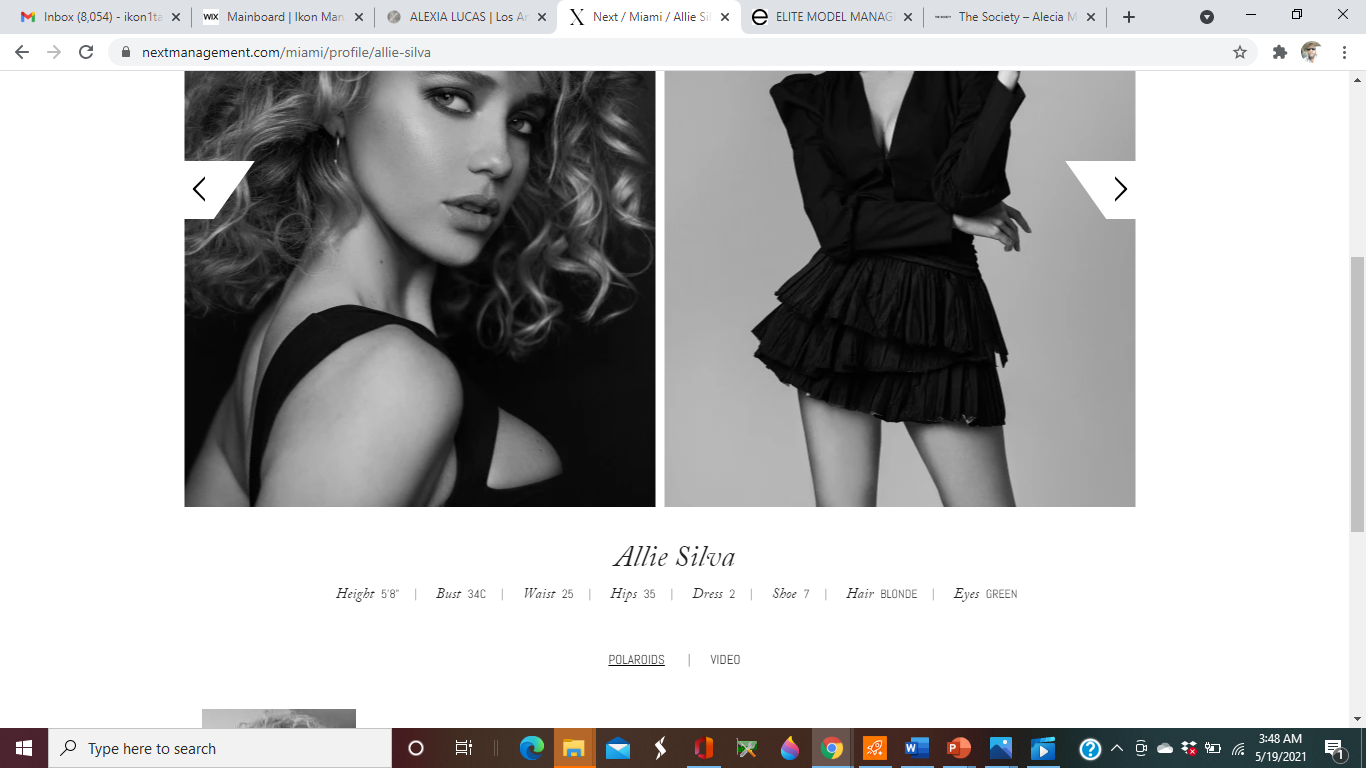 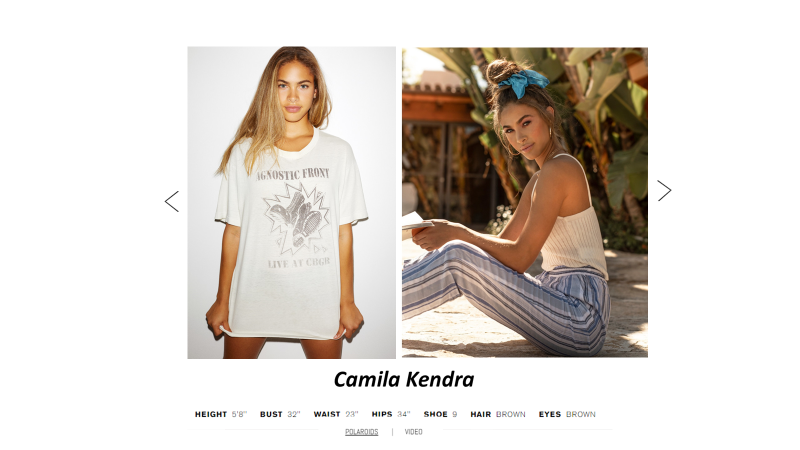 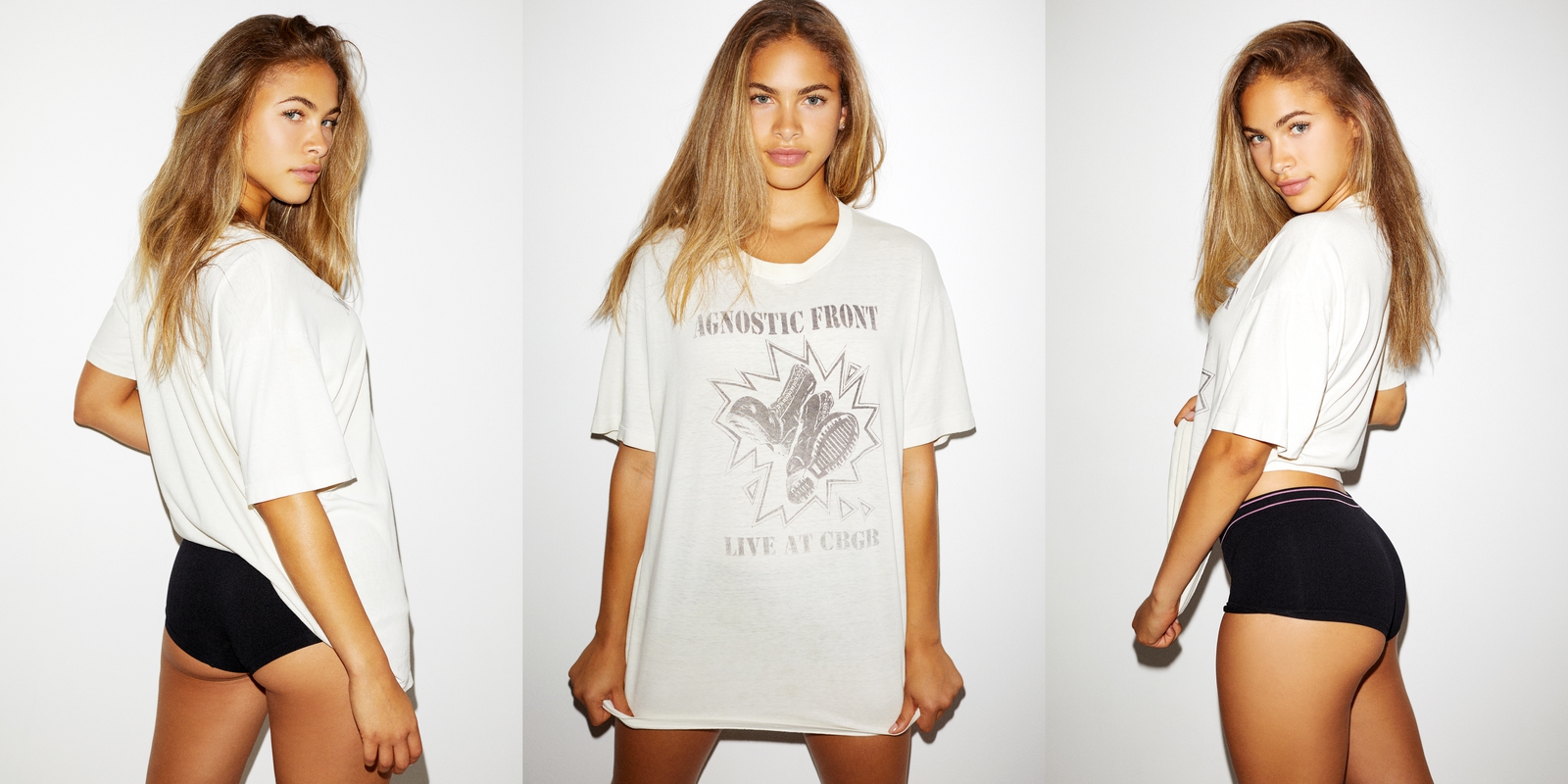 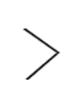 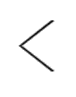 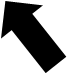 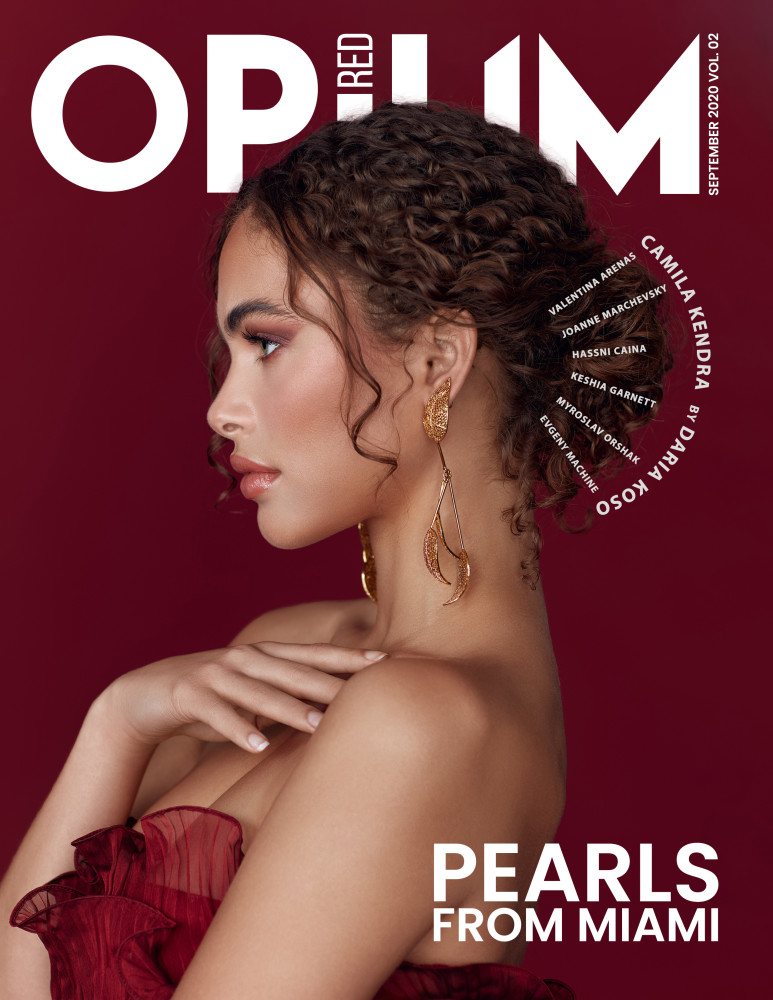 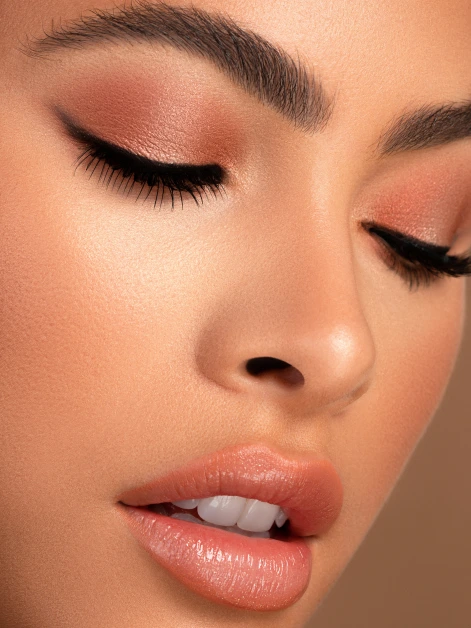 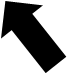 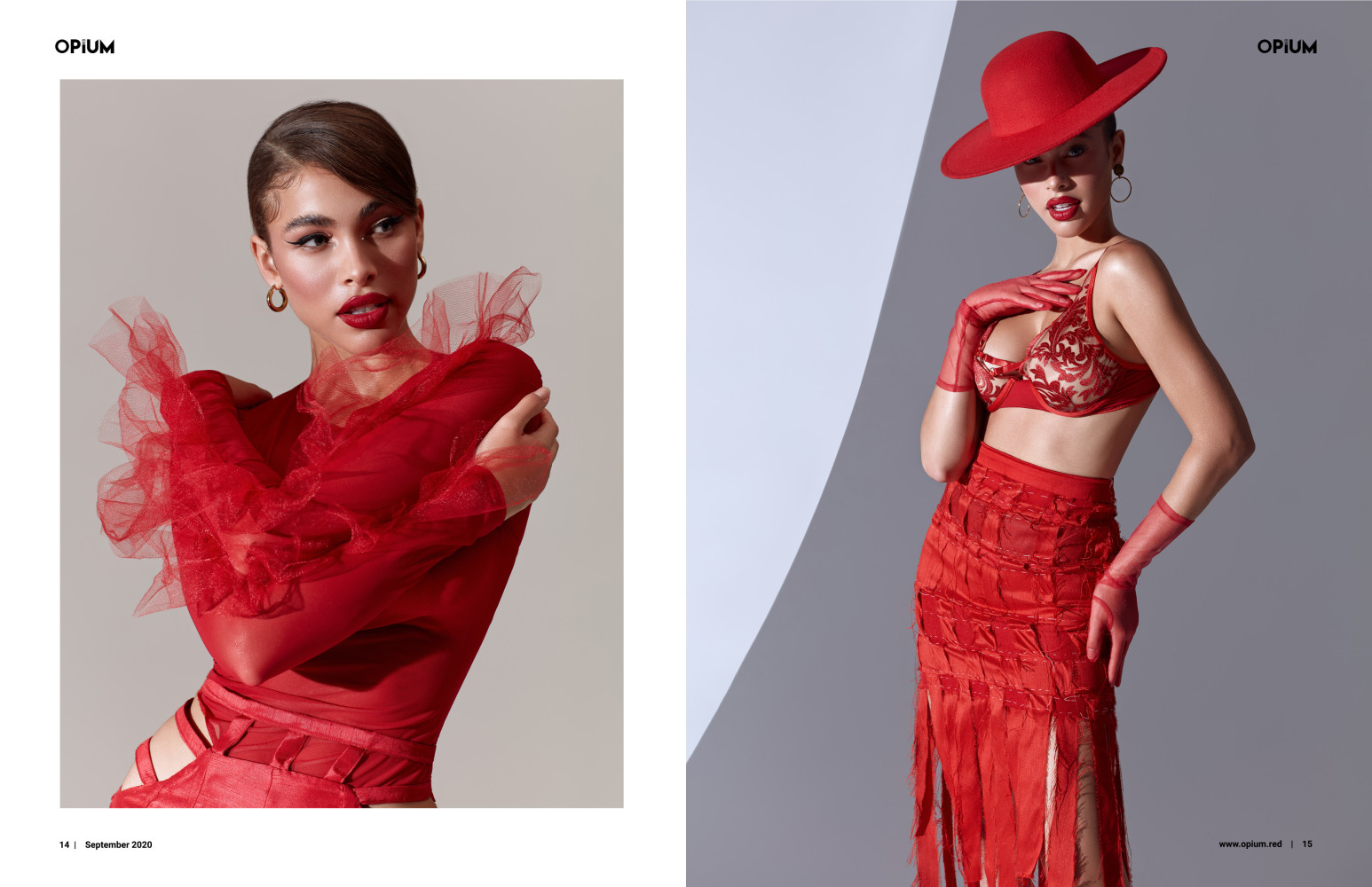 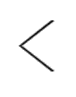 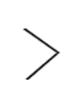 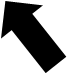 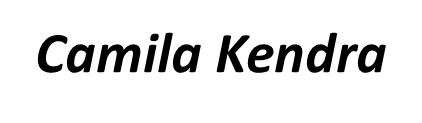 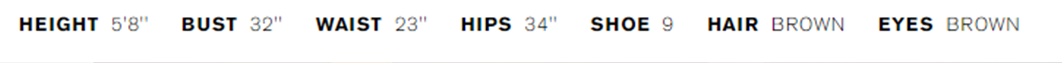 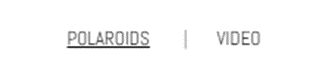 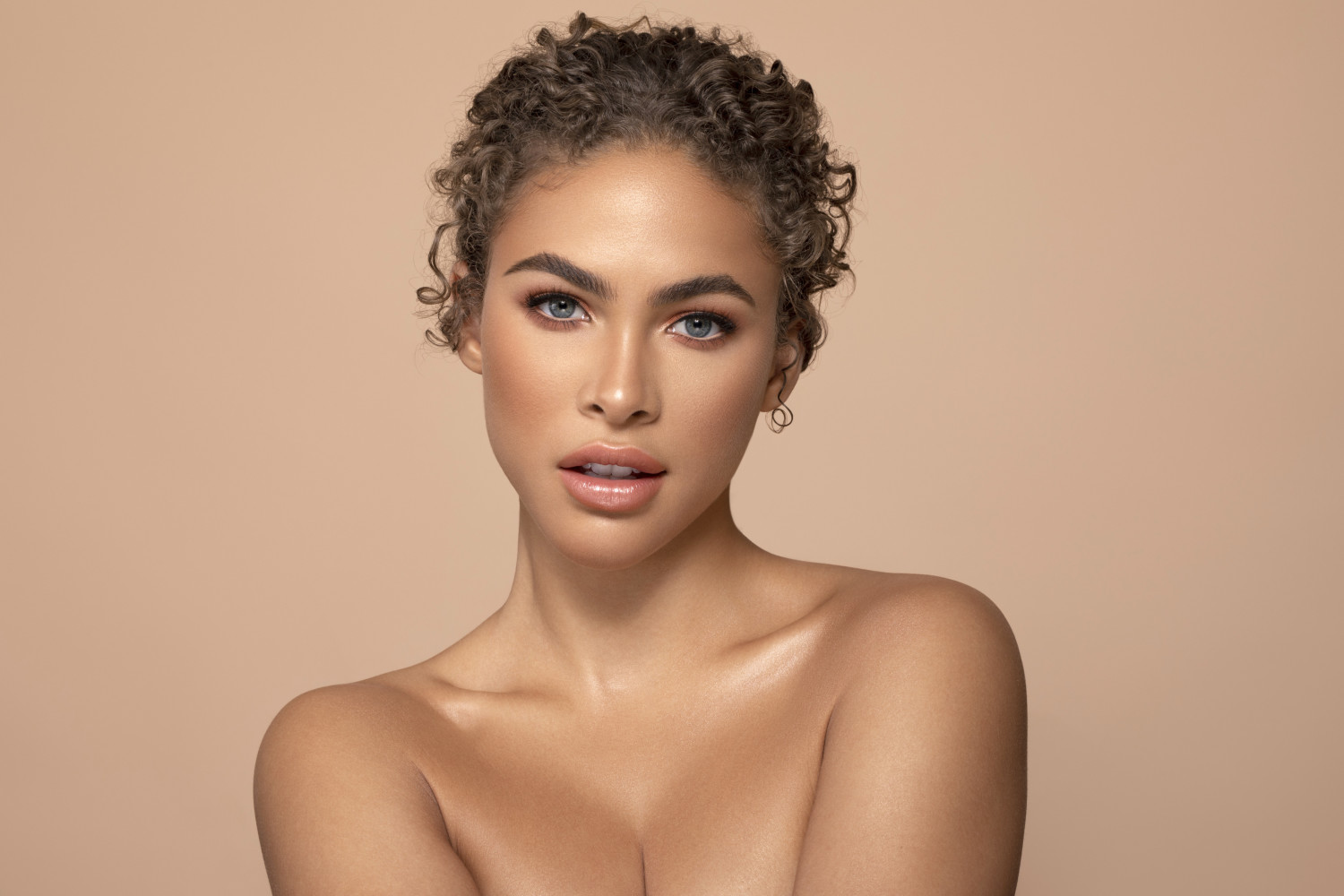 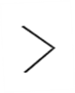 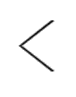 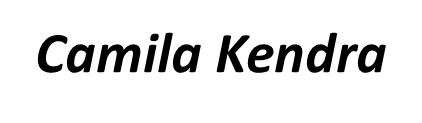 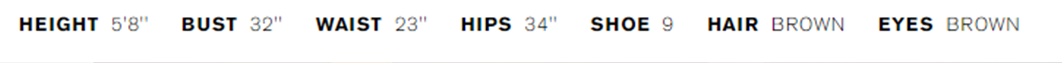 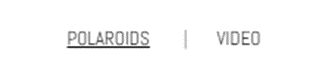 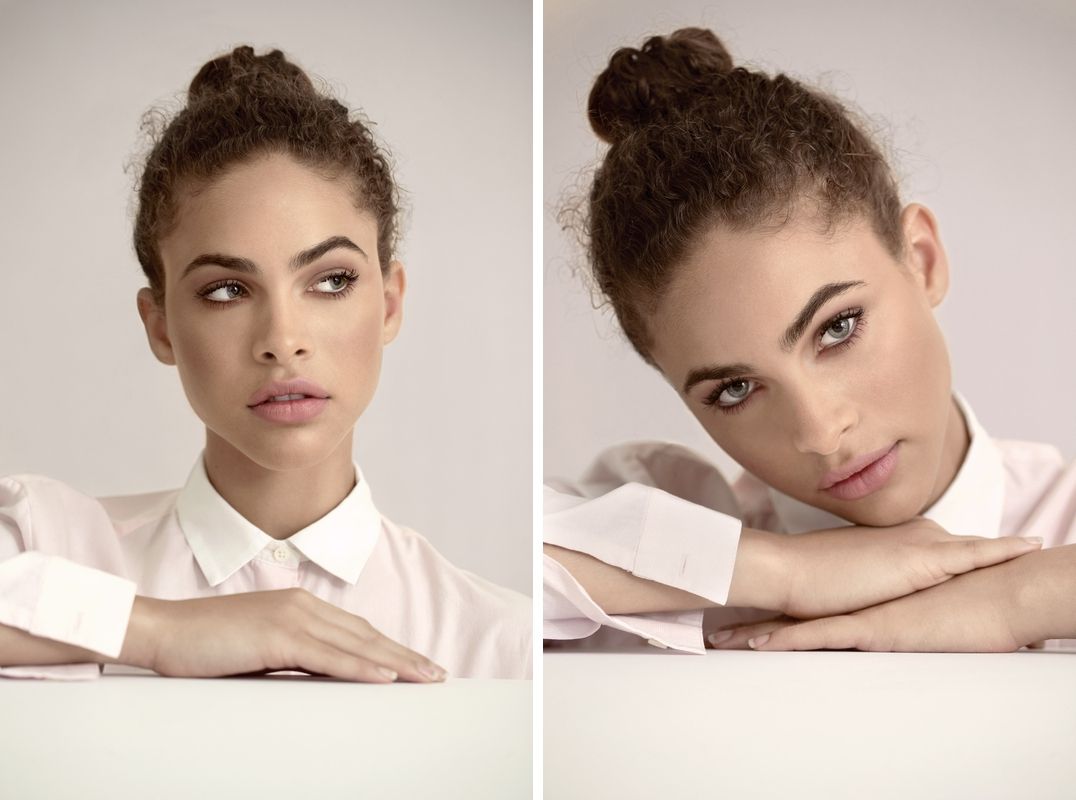 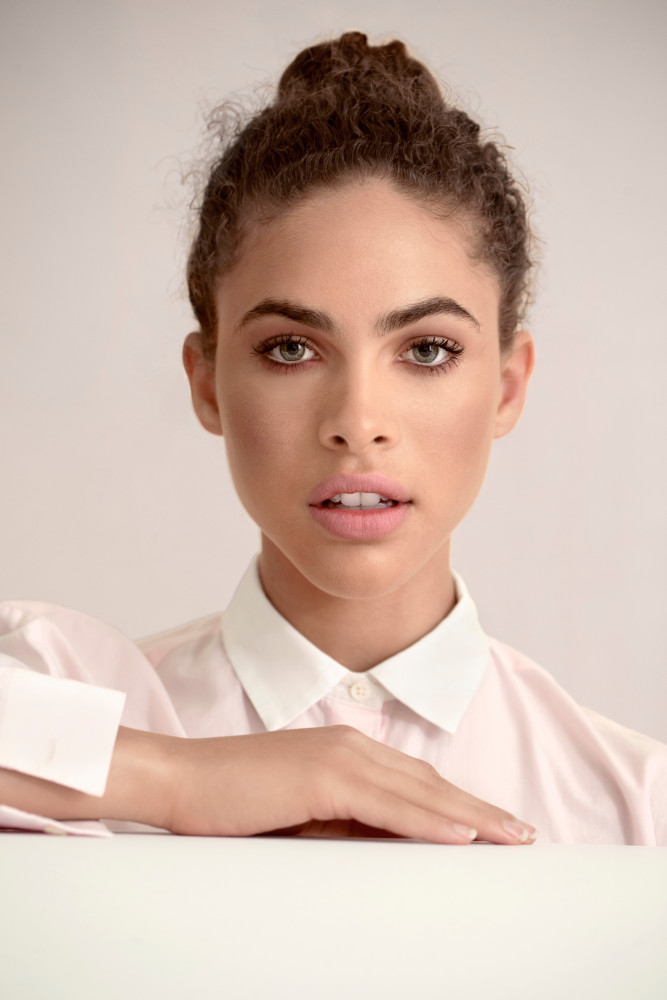 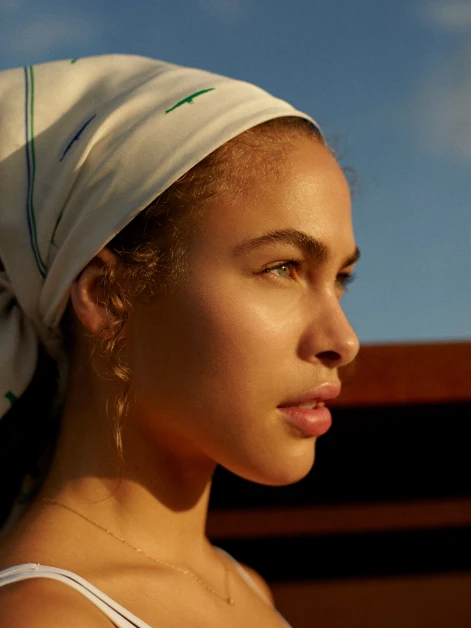 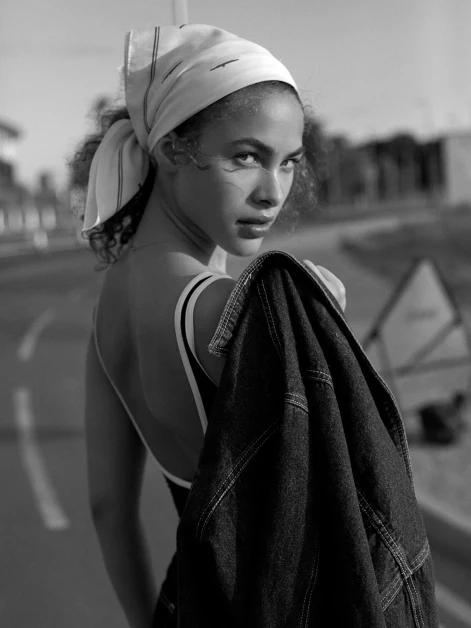 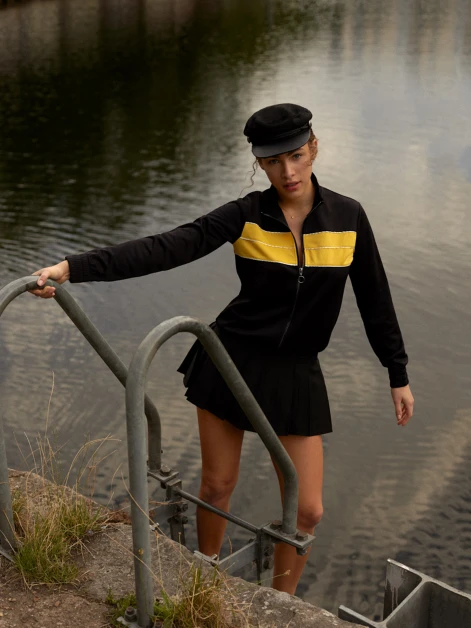 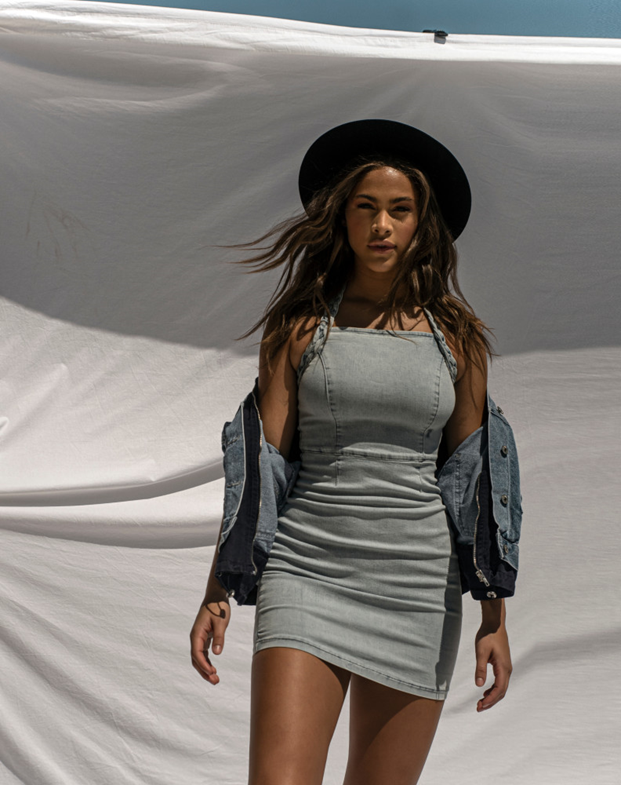 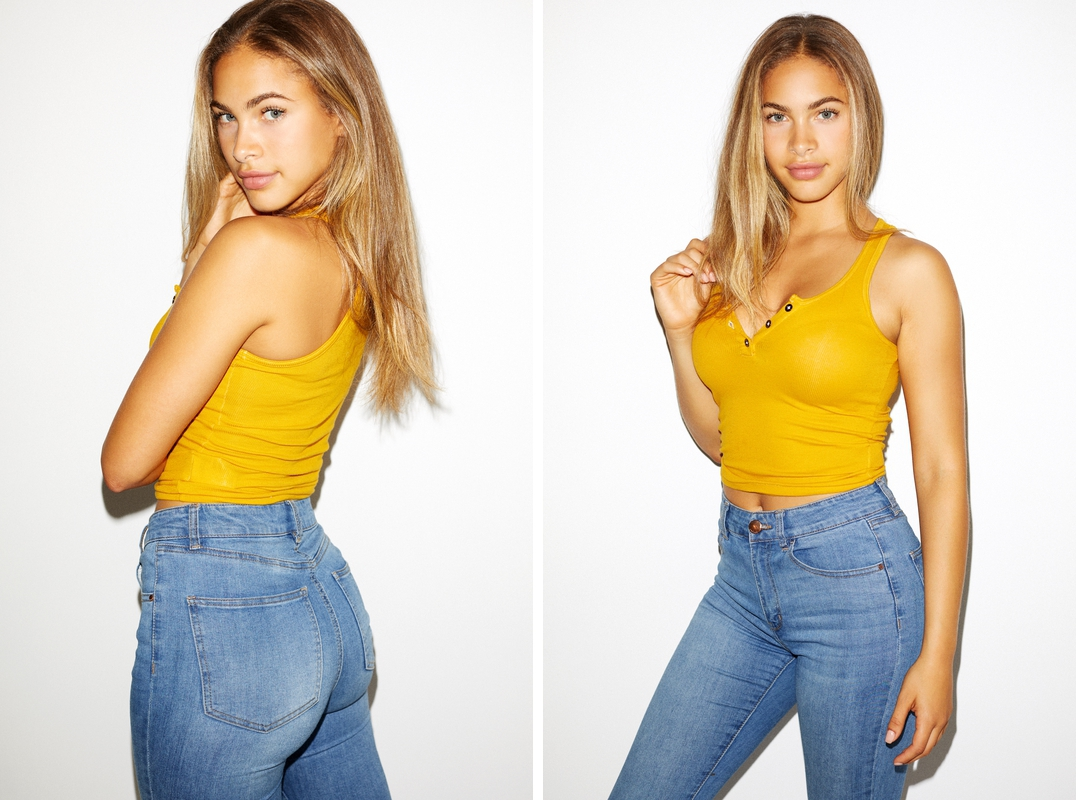 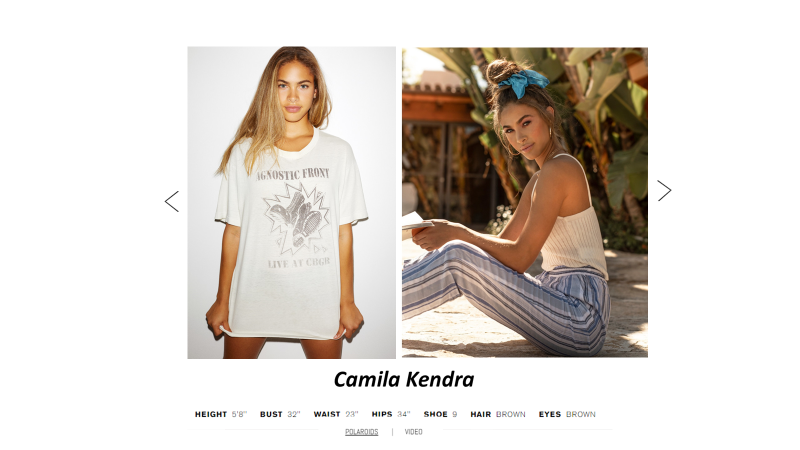 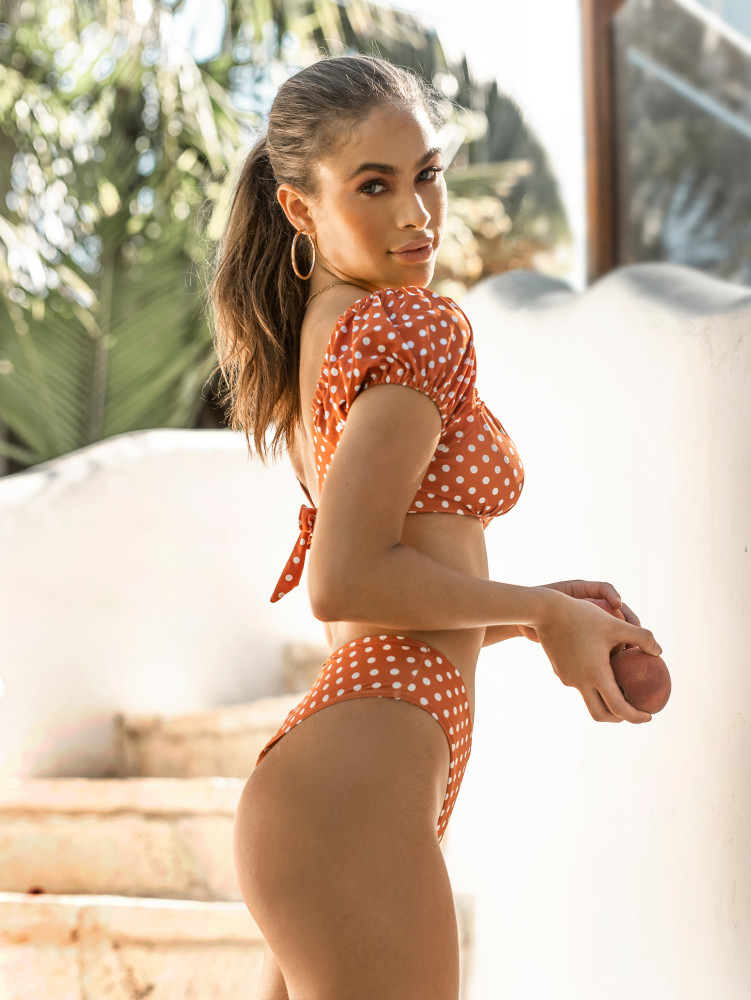 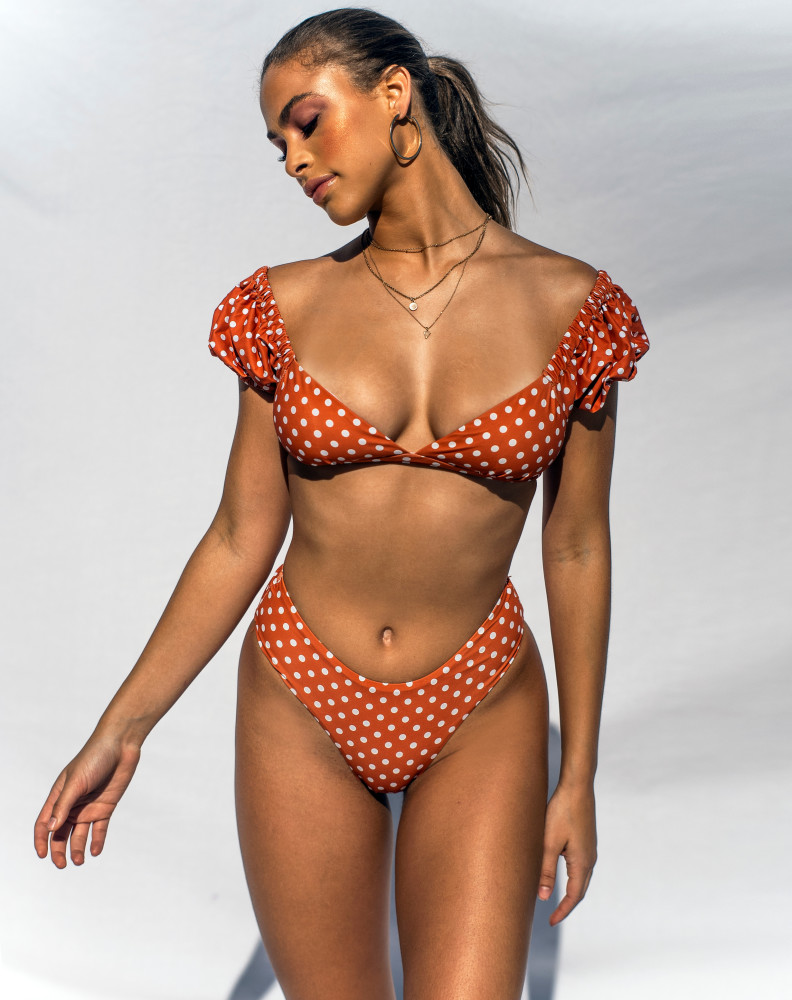 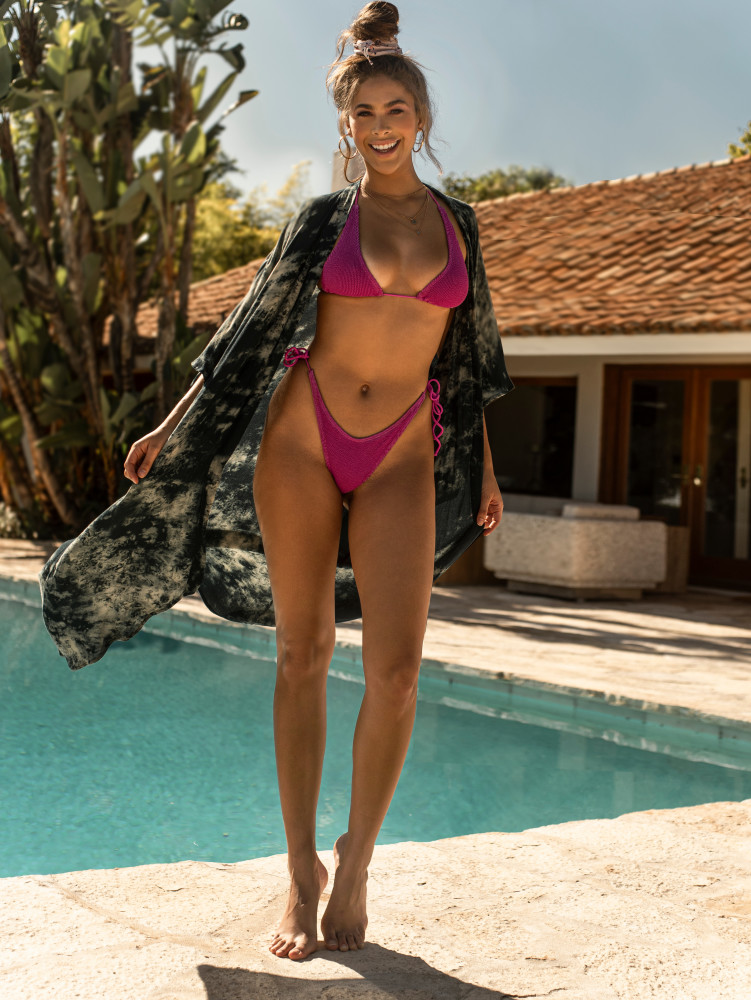 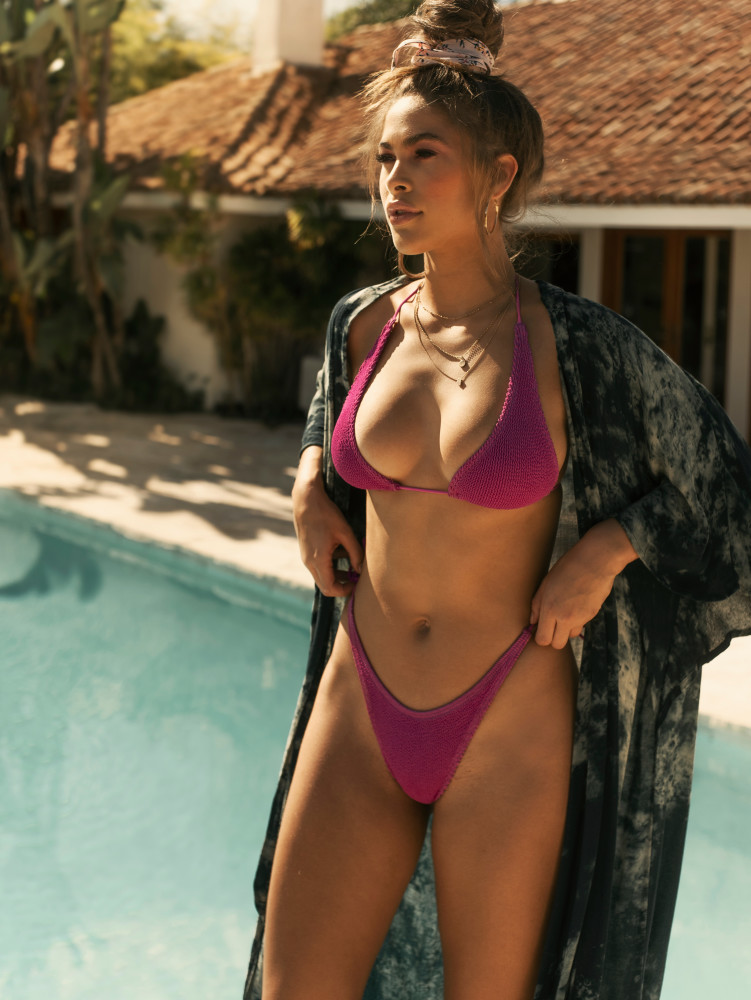 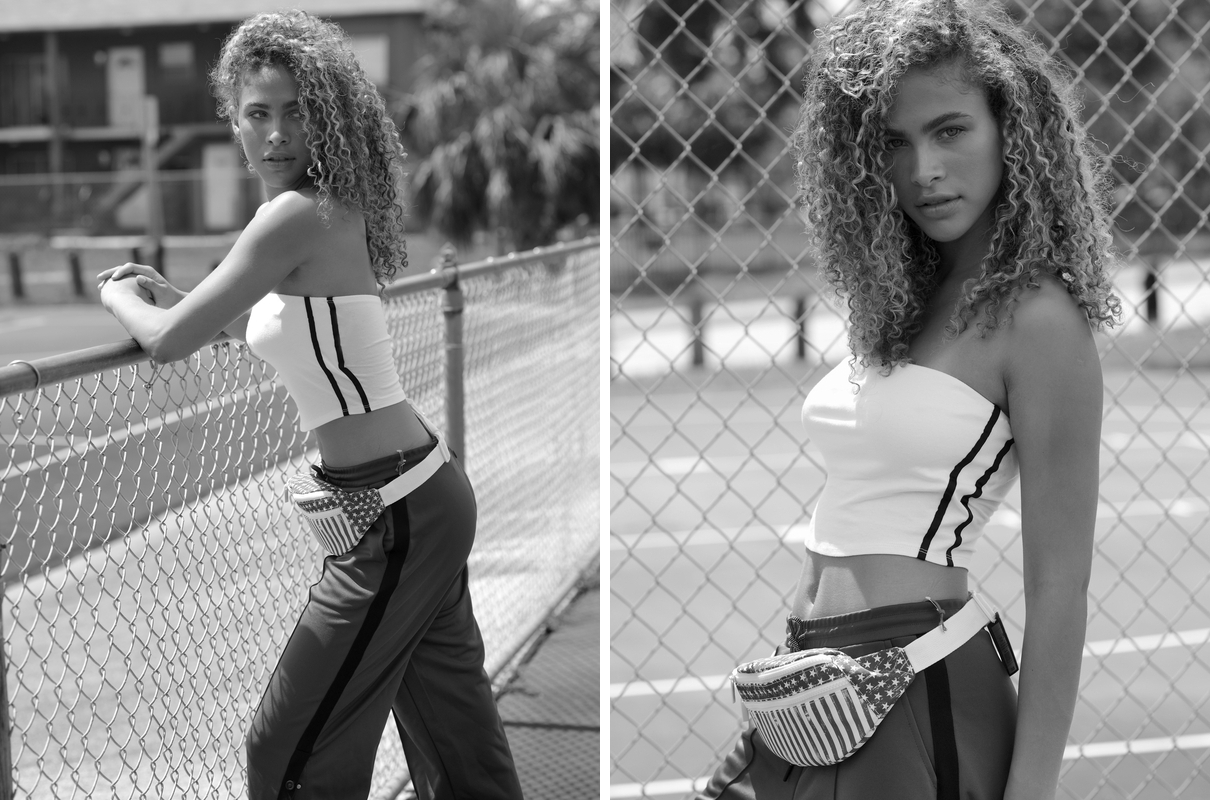 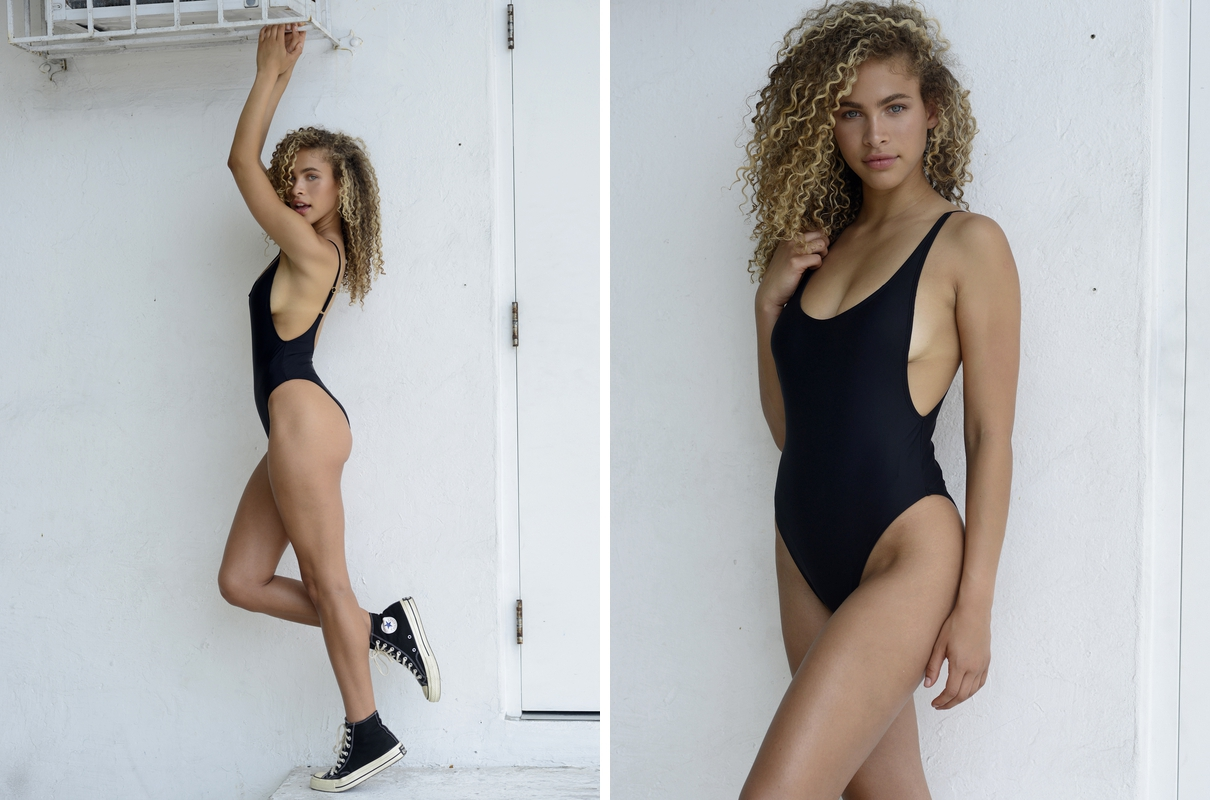 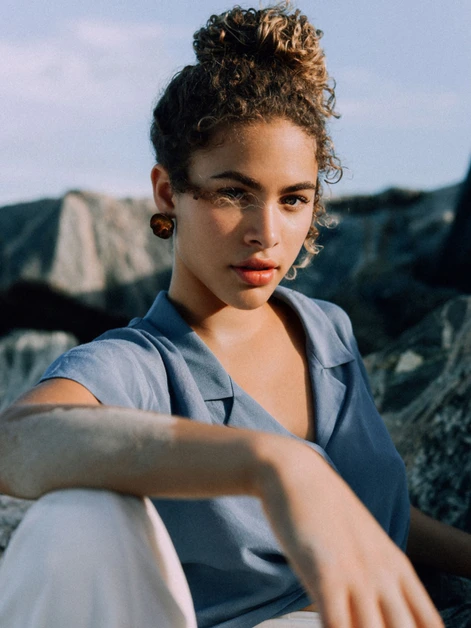 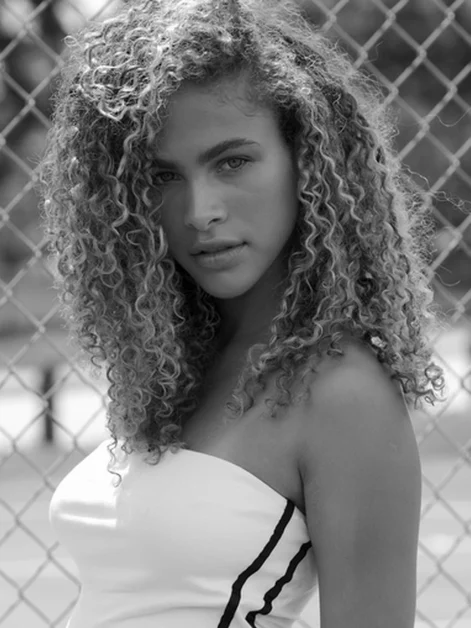 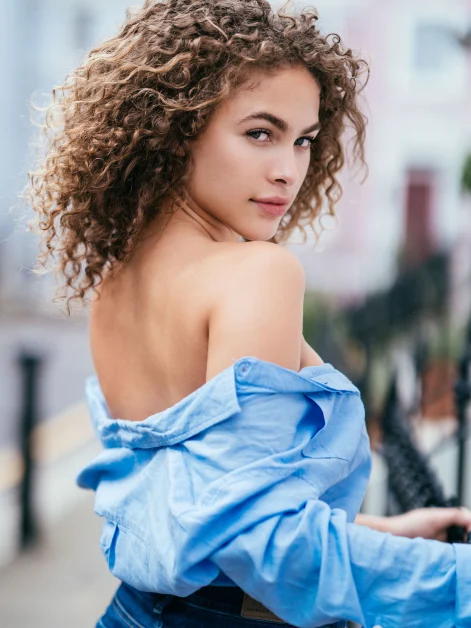 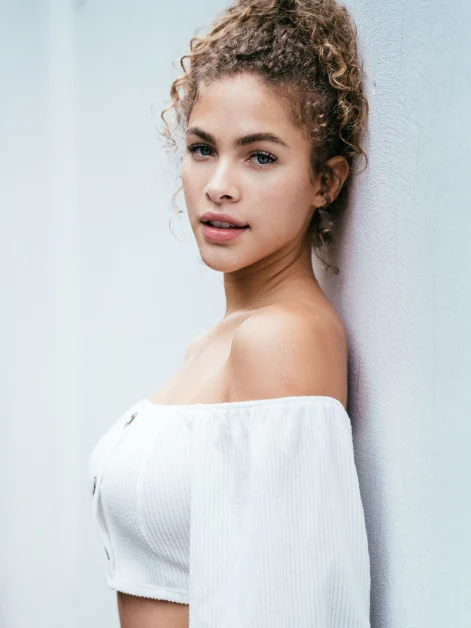